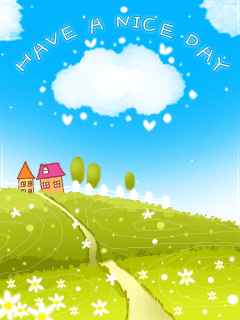 CHỦ ĐỀ : Trường mầm non
ĐỀ TÀI: Thơ: Bạn mới
Giáo viên: Nguyễn Thị Hương Giang
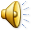 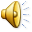 Bay lên trời rất thú
Nhớ mẹ phải quay về
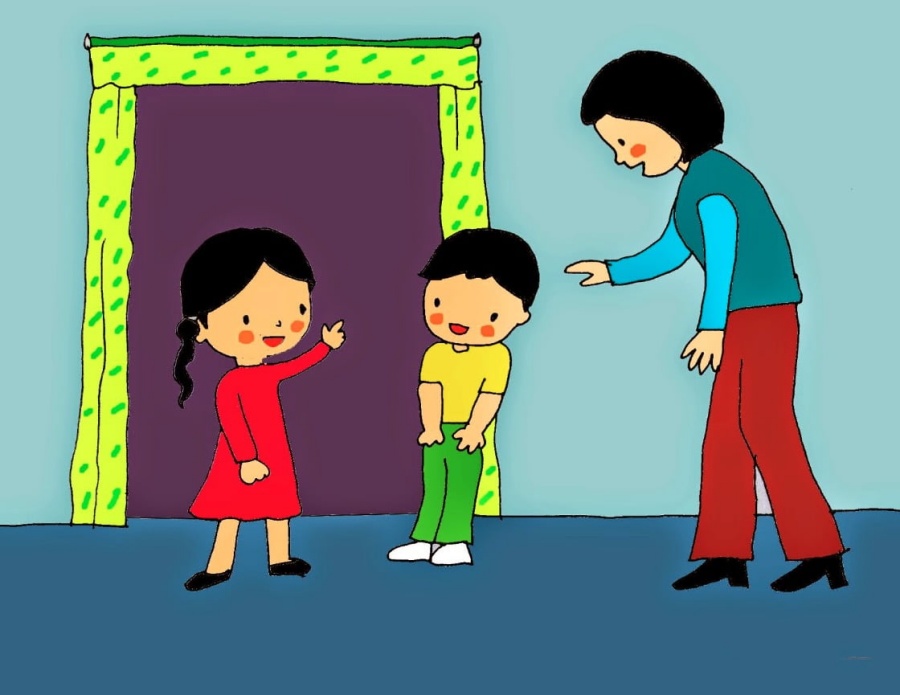 Bạn mới đến trường
Hãy còn nhút nhát
Em dạy bạn hát
Rủ bạn cùng chơi
Cô thấy cô cười
Cô khen đoàn kết
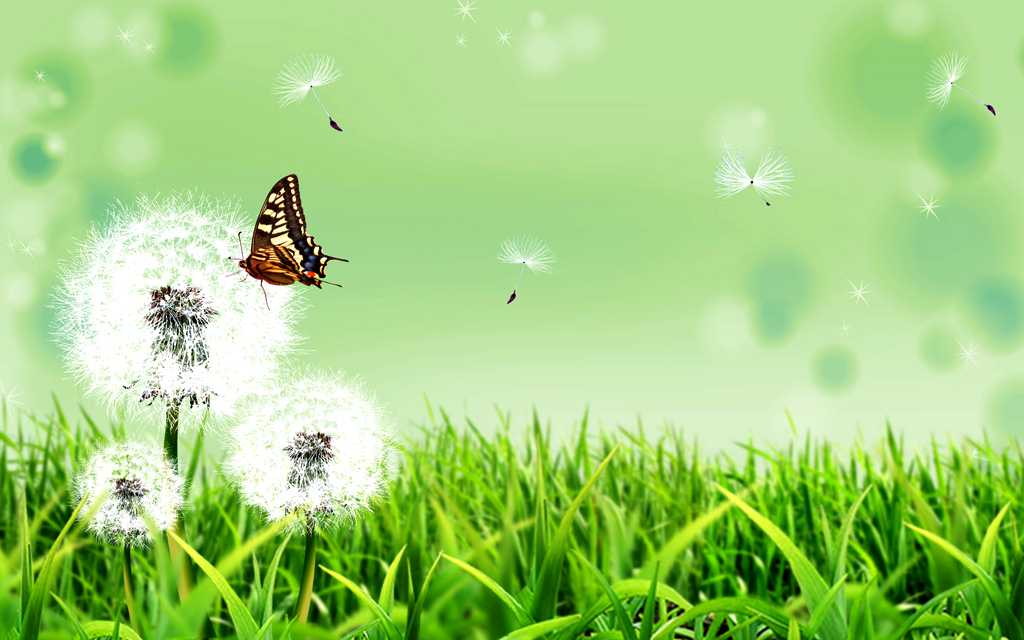 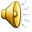 KÍNH CHÚC CÁC CÔ MẠNH KHỎE
CHÚC CÁC CHÁU CHĂM NGOAN